Презентация к уроку русского языка
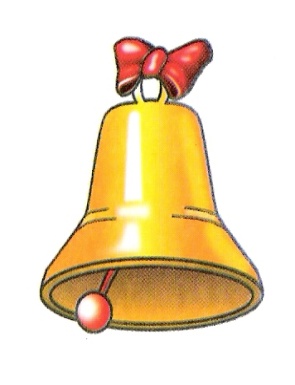 Прозвенел уже звонок, Начинается урок. А теперь все повернитесь, И друг другу улыбнитесь. Улыбнитесь мне, друзьямИ садитесь по местам.
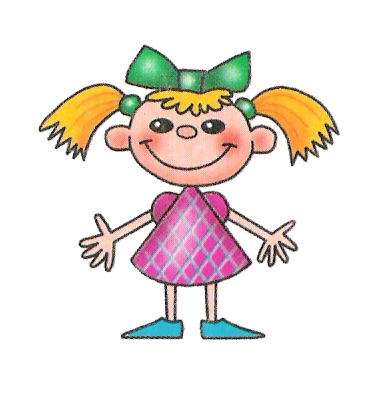 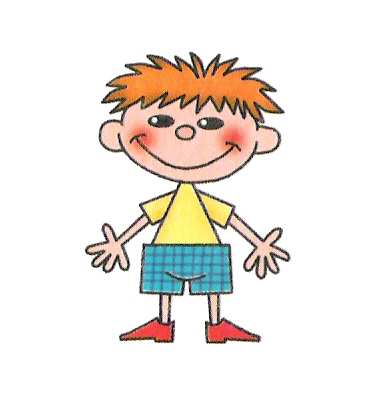 Определять тему урока.Цель урока.
Написать слова в три столбика.
Арбуз, красный, растет,  огород, теплый, ветерок, дует.
ЧАСТИ РЕЧИ
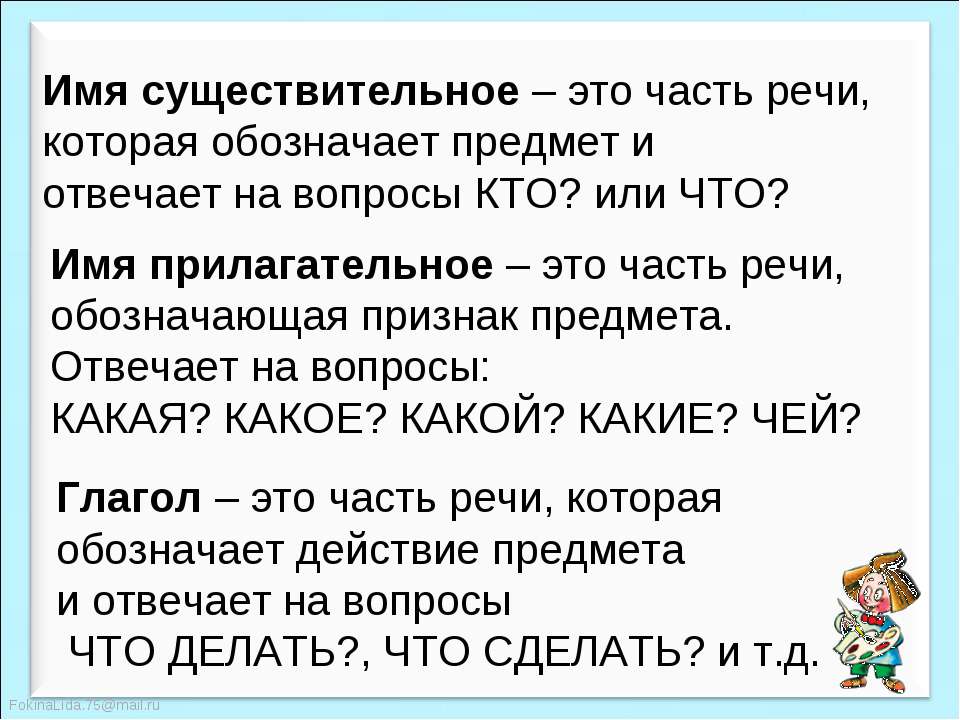 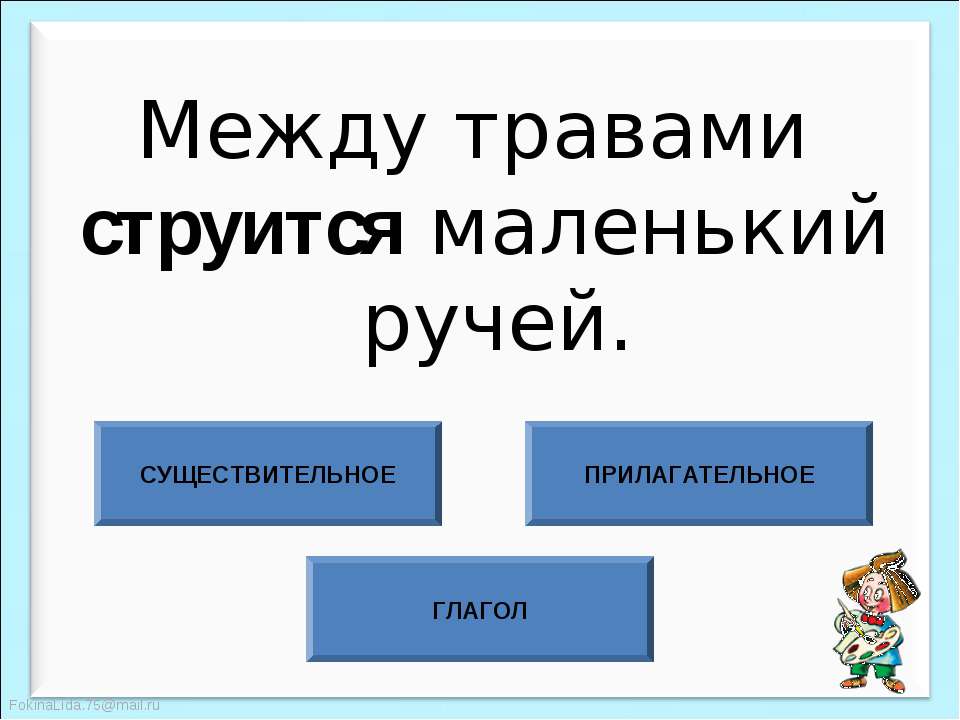 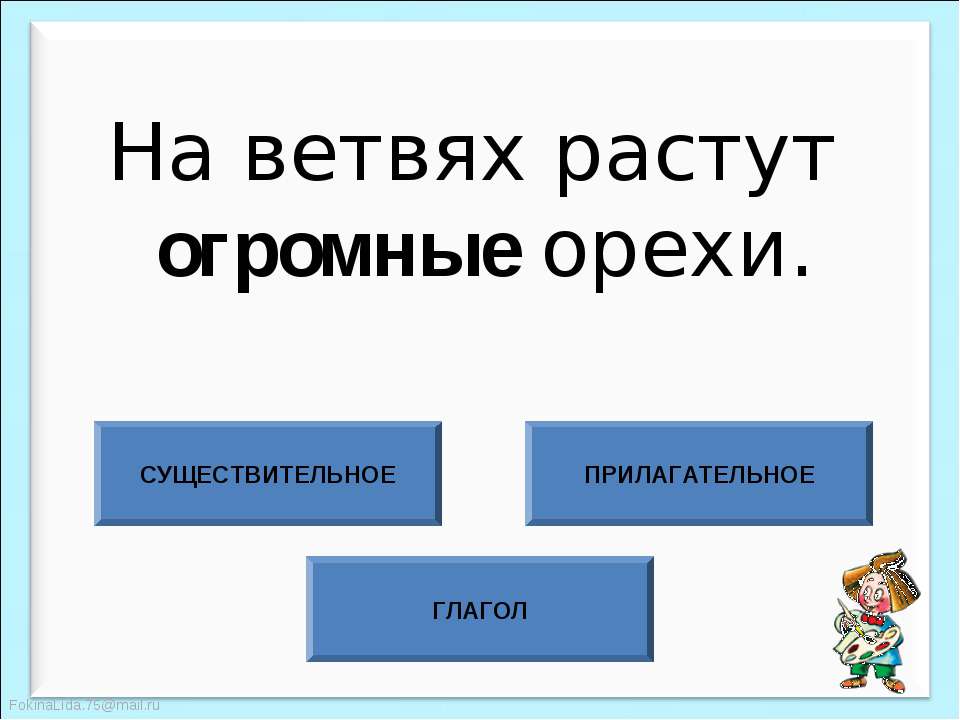 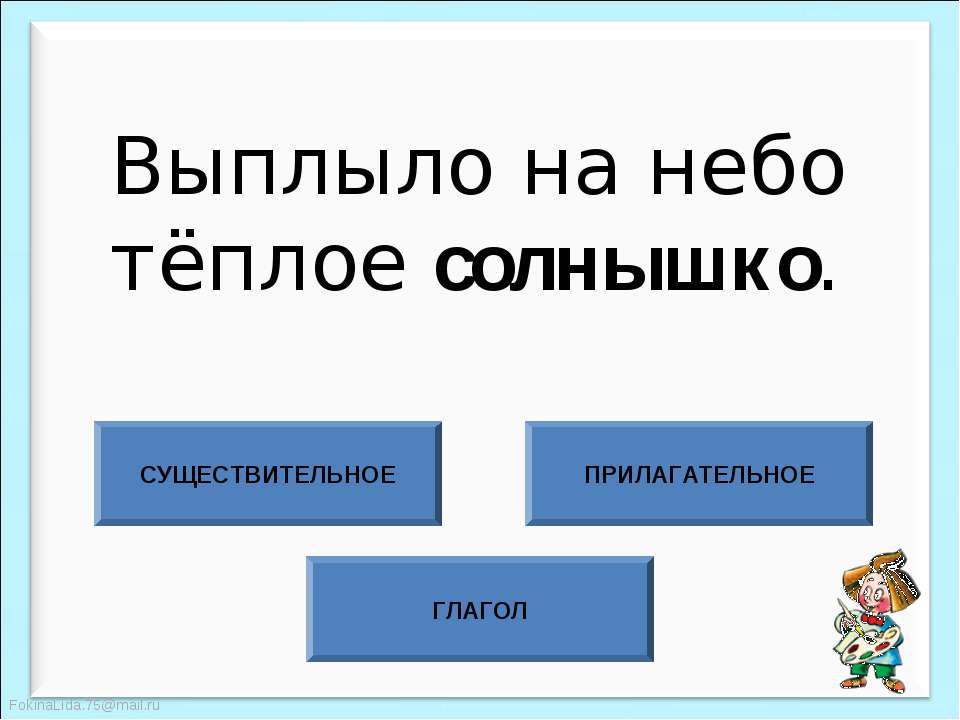